Verwitterung
S.84 - 87
Verwitterung: Physikalische
Temperaturverwitterung
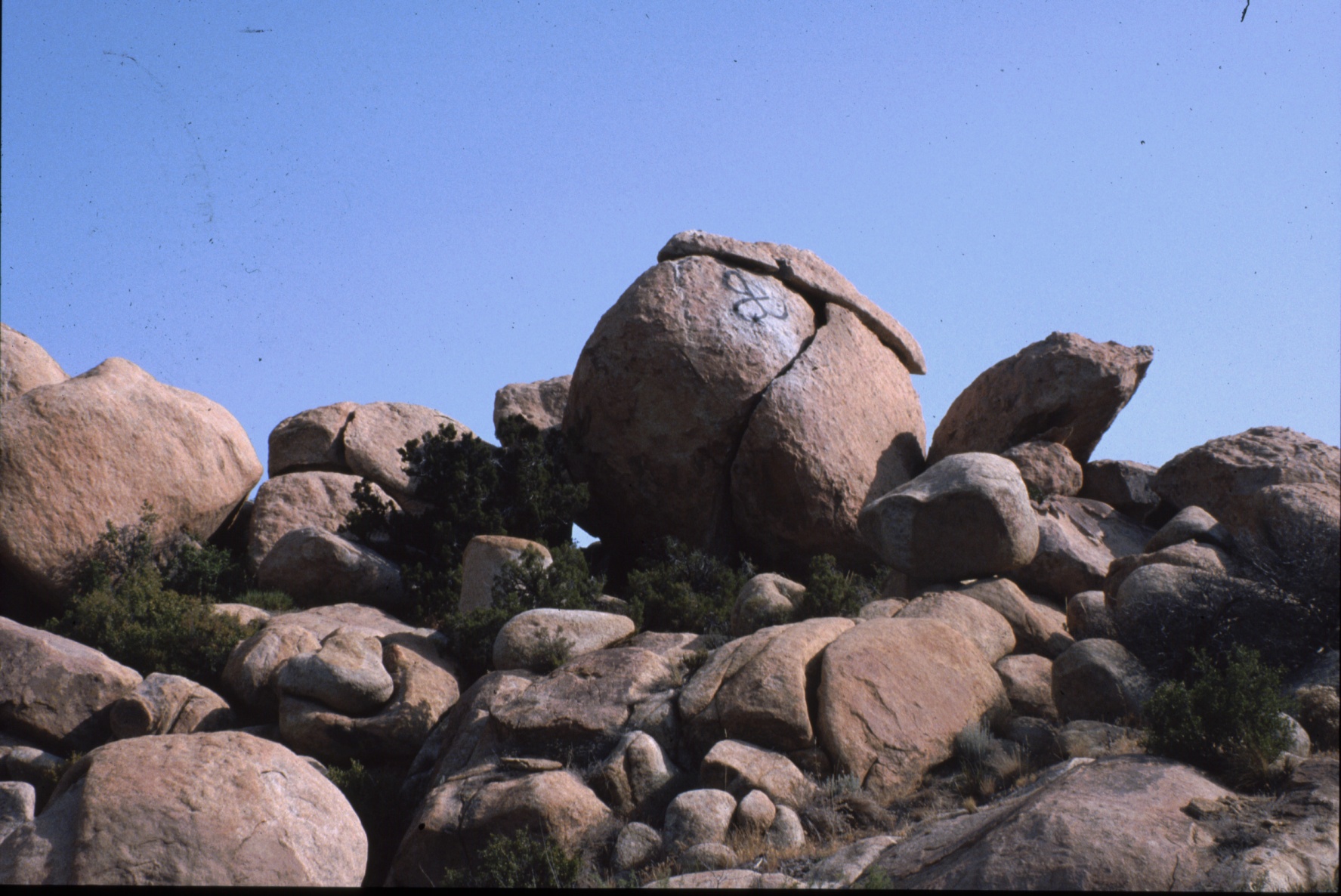 Verwitterung: Physikalische
Temperaturverwitterung: Korngrösse
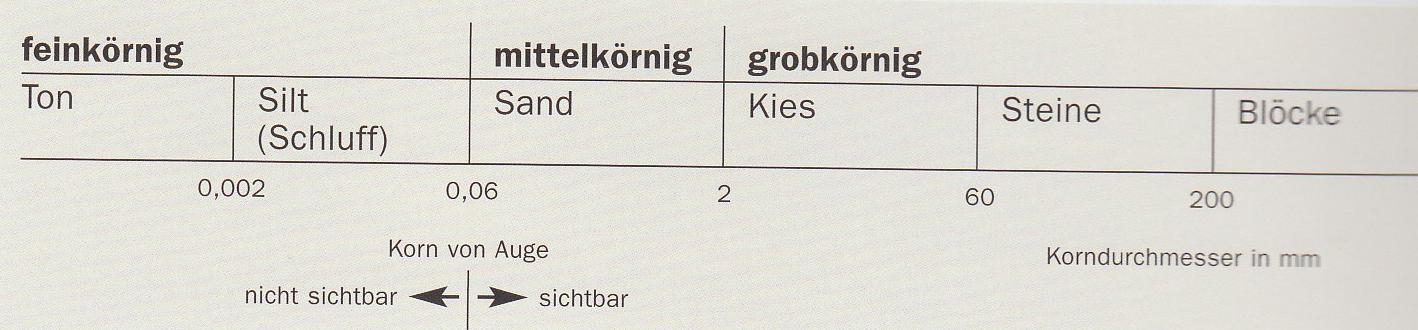 Verwitterung: Physikalische
Frostsprengung
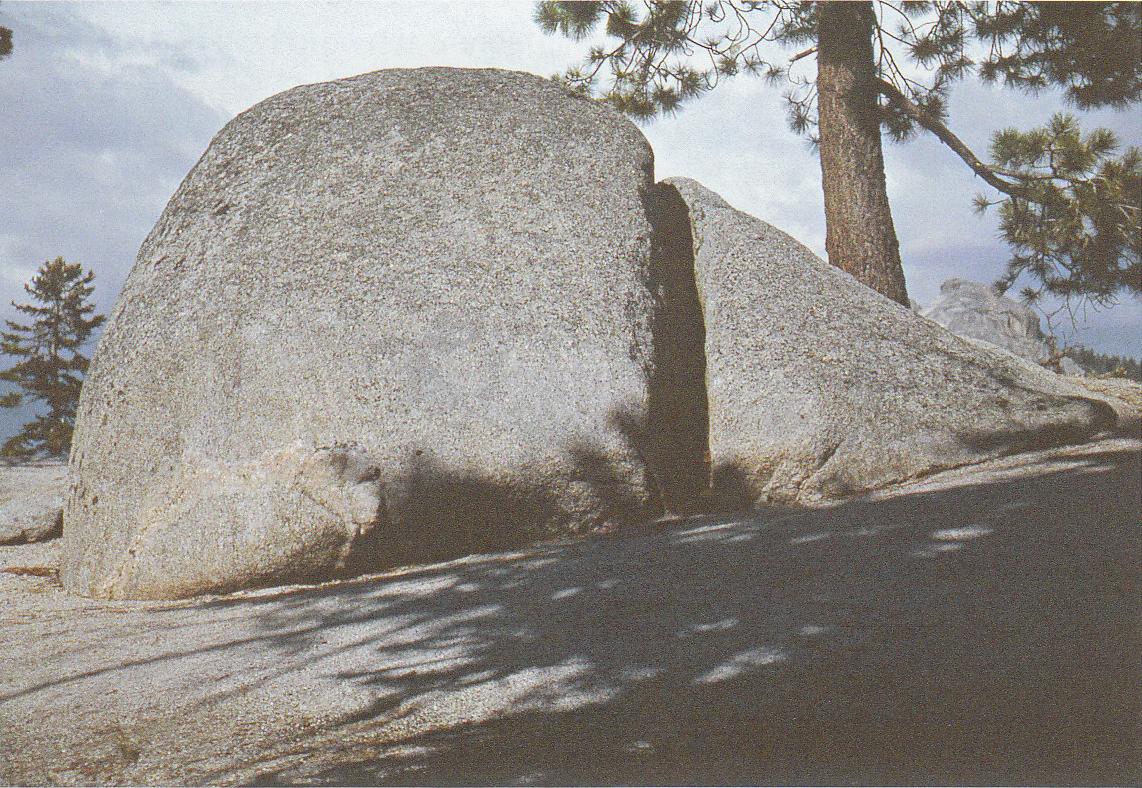 Verwitterung: Physikalische
Salzsprengung in trockenen Gebieten
    Salze kristallisieren aus, benötigen dabei   
    grösseres Volumen (30 -100 %)=> Druck
Verwitterung: Physikalische
Wurzelsprengung
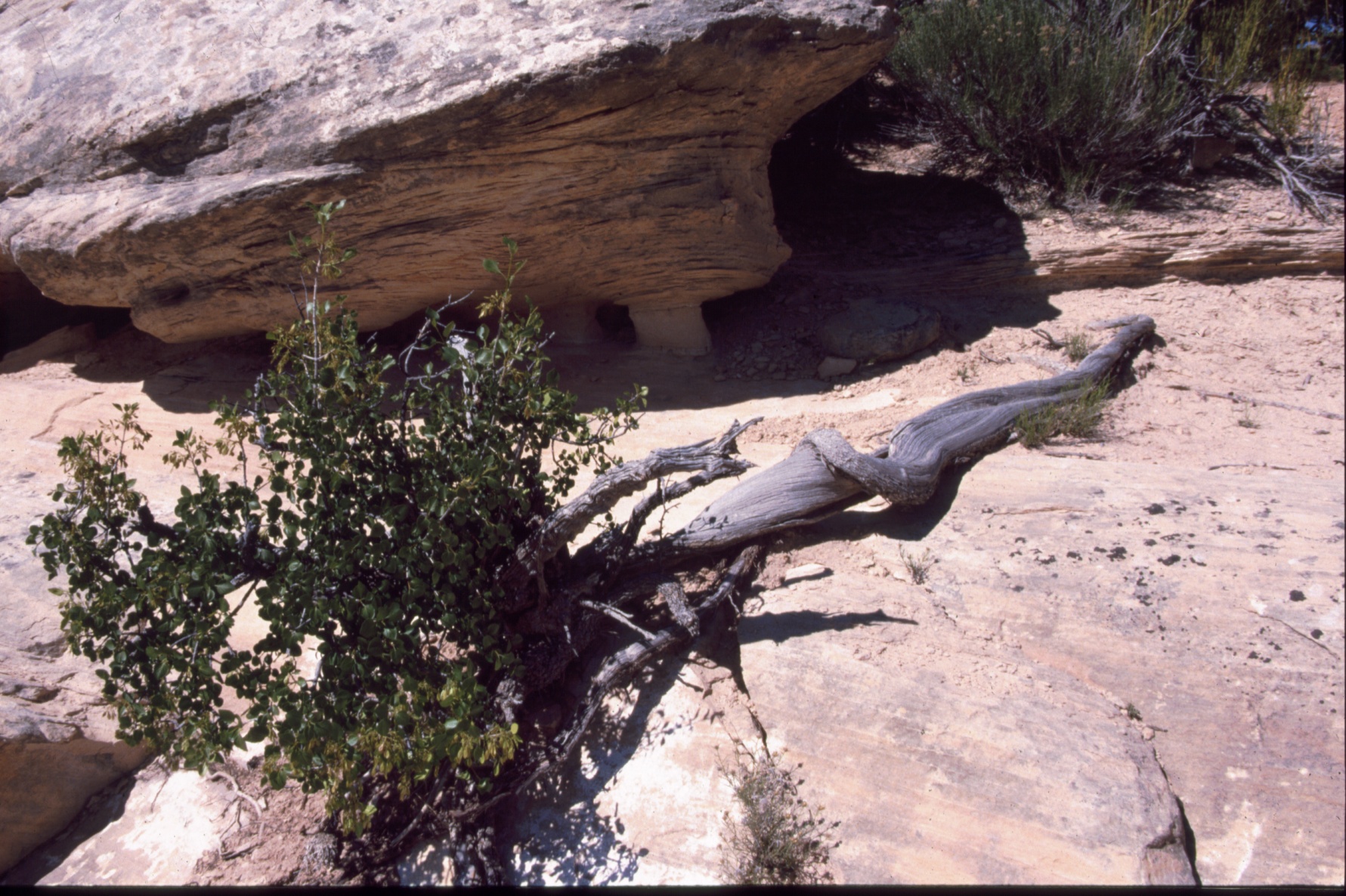 Verwitterung: Chemische
Hydratationsverwitterung:
   Einlagerung von Wassermolekülen in Mineralien,
   deren Zusammenhalt dabei geschwächt wird
Verwitterung: Chemische
Lösungsverwitterung
   Salze, Kalk u.a. werden vom Wasser gelöst + abtransportiert
- Karstverwitterung (Kohlesäureverwitterung)
   Calciumkarbonat + Kohlensäure => Calciumhydrogenkarbonat
    CaCO3                 + H2CO3         => Ca(HCO3)2






 - Rauchgasverwitterung, saurer Regen
   Schwefel +Regen=> Schwefelsäure=> zerstört Bauwerke
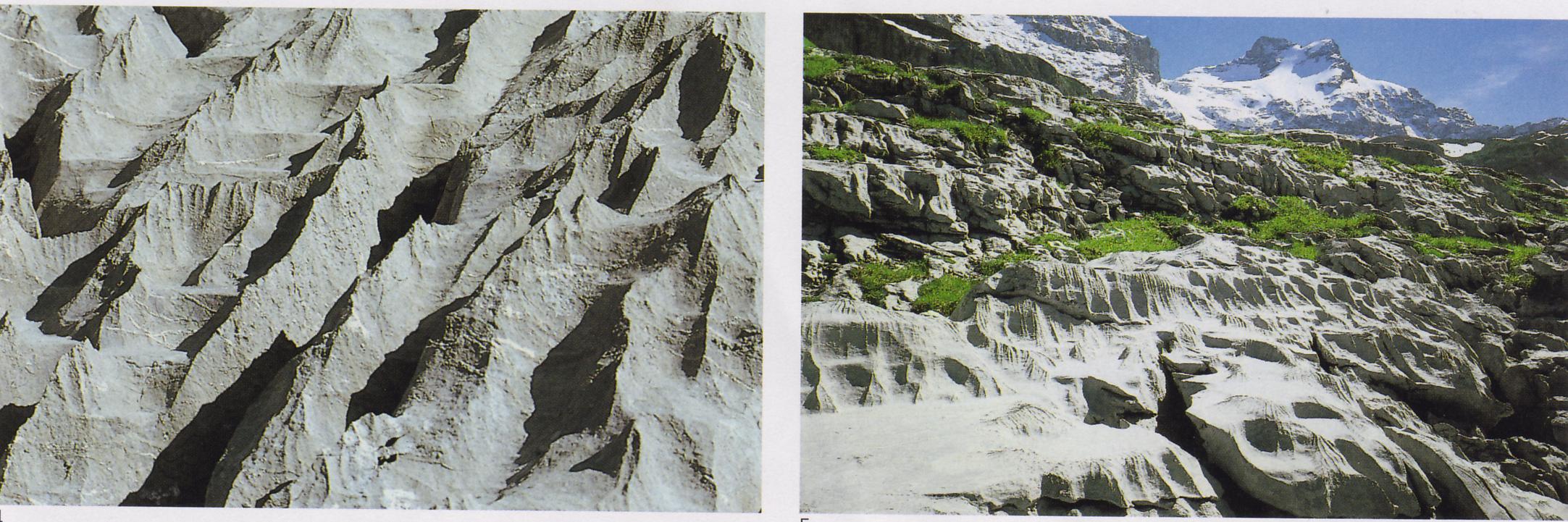 Verwitterung: Chemische
Oxidationsverwitterung: Rosten
Verwitterung: Chemische
Chemisch-biologische Verwitterung
    Huminsäuren von Pflanzen greifen Mineralien an
Übersicht Verwitterung
Physikalische Verwitterung (mechanische)
   - Temperaturverwitterung
   -  Frostsprengung
   - Salzsprengung
    - Wurzelsprengung

Chemische Verwitterung (Korrosion) 
   - Hydratationsverwitterung
   - Lösungsverwitterung
       - Karstverwitterung
        - Rauchgasverwitterung (saurer Regen)
    - Oxidationsverwitterung (Rosten)
   - Chemisch-biologische Verwitterung
Erosion: S.114- 122
Erosion = Verwitterung + Abtransport

Sedimentation = Akkumulation oder Ablagerung